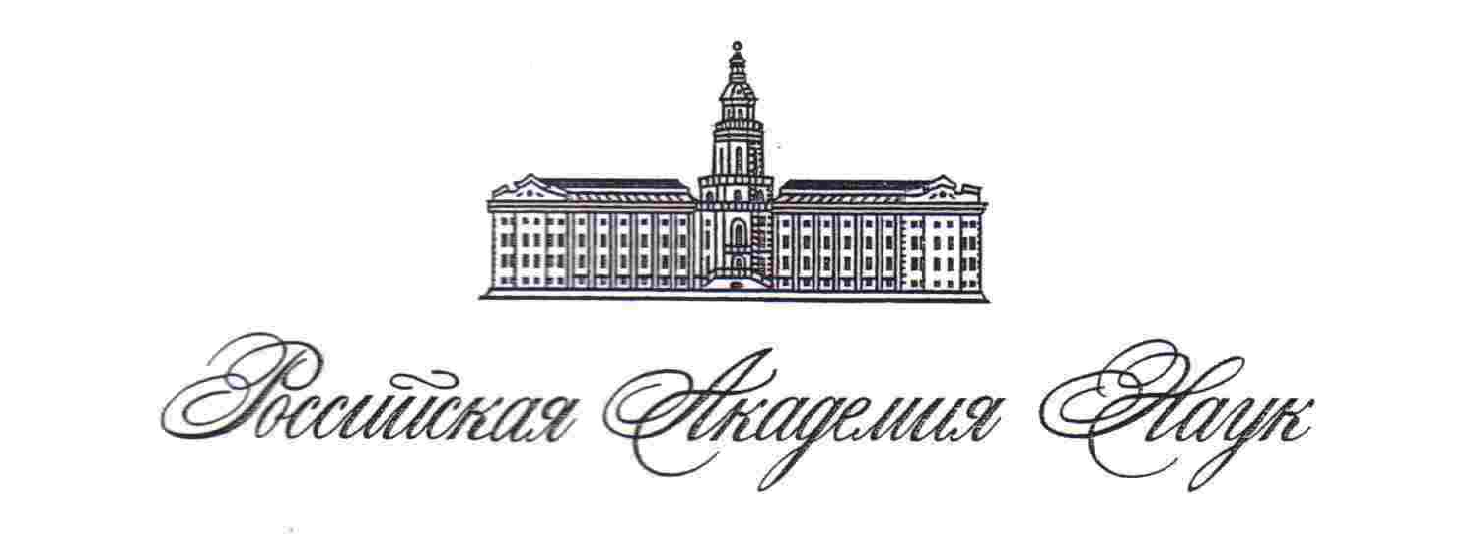 Межведомственный координационный совет

ДОКЛАД:
«Социальные показатели и индикаторы развития
российского общества»
 
«О концептуальных подходах использования социальных показателей и индикаторов развития российского общества для оценки состоятельности формирования и реализации государственной социальной политики»

Председатель Межведомственного координационного совета РАН
«Социальные показатели и индикаторы развития
российского общества»,
доктор юридических наук


Степашин Сергей Вадимович


г.Москва                                                                                    25 мая 2016 г.
О концептуальных подходах использования социальных показателей и индикаторов развития российского общества для оценки состоятельности формирования и реализации государственной социальной политики
Слайд 1
О концептуальных подходах использования социальных показателей и индикаторов развития российского общества для оценки состоятельности формирования и реализации государственной социальной политики
Слайд 2
О концептуальных подходах использования социальных показателей и индикаторов развития российского общества для оценки состоятельности формирования и реализации государственной социальной политики
Слайд 3
О концептуальных подходах использования социальных показателей и индикаторов развития российского общества для оценки состоятельности формирования и реализации государственной социальной политики
Слайд 4
О концептуальных подходах использования социальных показателей и индикаторов развития российского общества для оценки состоятельности формирования и реализации государственной социальной политики
Слайд 5
О концептуальных подходах использования социальных показателей и индикаторов развития российского общества для оценки состоятельности формирования и реализации государственной социальной политики
Слайд 6
О концептуальных подходах использования социальных показателей и индикаторов развития российского общества для оценки состоятельности формирования и реализации государственной социальной политики
Слайд 7
Основные выводы и рекомендации
 
1. Необходимость формирования проекта основ государственной социальной политики Российской Федерации (социальной доктрины), обеспечивающей гармонизацию публичных обязательств власти, ожиданий общества и юрисдикций ключевых активов (потенциалов) развития.
Актуальность разработки методологического и организационного обеспечения независимой внешней оценки состоятельности формирования и реализации государственной социальной политики, аутоэнтичной национальным ценностям, интересам, реальным вызовам, возможностям и рискам.
 
2. Целесообразность отражения в стратегии пространственного развития Российской Федерации и иных документах территориального планирования целеполагания, архитектуры и технологий формирования конкурентоспособного социального пространства, включая развитие социально ориентированных платформ, образов, укладов и условий жизни.
Актуальность разработки методического обеспечения оценки уровня развития архитектуры и капитализации социального пространства.
 
3. Необходимость смены парадигмы формирования условий социального развития путем закупки продукции и услуг, как непосредственных результатов управления проектами, на достижение конечных целевых эффектов реализуемой государственной социальной политики.
Реализация в этих целях потенциала Федеральной контрактной системы, как инструмента ненасильственного регулирования властью доступа населения к экономической, социальной и политической деятельности в целях проведения государственной региональной и социальной политики.
 
4. Ликвидация сложившихся институциональных разрывов системы стратегического планирования и бюджетной системы путем разделения миссий политического руководства и управления реализацией целей социально-экономического развития, включая бюджетирование и контрактацию, как институты легитимизации отдельных аспектов общественного договора.
Целесообразность формирования и реализации на муниципальном, региональном и федеральном уровнях, наряду с инвестпроектами, социальных инвестконтрактов, аналогичных институту специальных инвестконтрактов, как инструмента реализации приоритетов промышленной политики Российской Федерации. 
 
5. Целесообразность разработки в целях обеспечения социальной сплоченности и политической стабильности в обществе методического и организационного обеспечения общественной оценки социальной ответственности бизнеса с учетом зарубежного опыта  и принятой РСПП «Социальной хартии российского бизнеса», в том числе в части подготовки проектов национального стандарта социальной отчетности  государственных и негосударственных хозяйствующих субъектов (аналога GRI), ежегодных рейтингов и докладов о социальной ответственности бизнеса в Российской Федерации.
 
6. Необходимость разработки методического и информационного обеспечения в целях формирования целостной системы ключевых социальных индикаторов, транспарентных методов их оценки и визуализации результатов, включая оценку сбалансированности показателей, конкурентоспособности направлений и темпов развития.
Слайд 8